Marketing Analytics 
Based on First Principles :

Chapter 7
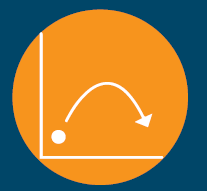 Using Recency, Frequency, and Monetary (RFM) Analysis for Customer Selection
© Palmatier, Petersen, and Germann
1
Agenda
Learning Objectives
Introduction
Objectives of RFM Analysis 
Common Uses of RFM Analysis in Marketing
RFM Analysis Example: Sternmark Wine
RFM Analysis
The Use of Test Customers
RFM Analysis Using Independent or Sequential Sorting  
Which Customers to Target?
Return on Marketing Investment
Summary
Takeaways
© Palmatier, Petersen, and Germann
2
Learning Objectives
What is the underlying idea of RFM analysis
Which variables are used in RFM analysis
What are some common uses of RFM analysis
Understand how RFM analysis works conceptually
Discuss and describe the difference between independent and sequential RFM analysis
Know how to calculate the breakeven response rate based on test customer responses or the response rates from an earlier campaign
Know how to calculate the return on marketing investment (ROMI) using RFM analysis
© Palmatier, Petersen, and Germann
3
Agenda
Learning Objectives
Introduction
Objectives of RFM Analysis 
Common Uses of RFM Analysis in Marketing
RFM Analysis Example: Sternmark Wine
RFM Analysis
The Use of Test Customers
RFM Analysis Using Independent or Sequential Sorting  
Which Customers to Target?
Return on Marketing Investment
Summary
Takeaways
© Palmatier, Petersen, and Germann
4
Objectives of RFM Analysis
When evaluating customers, many marketers find it beneficial to identify clusters of customers according to how much time has passed since their last purchase, how many times they have made a purchase during a specific time period, and how much they have spent during that time period. That is, they consider the following three usually readily available customer behaviors to classify customers:
Recency (=R), or time elapsed since the last purchase,
Frequency (=F) of purchases in a given period,
Monetary (=M), or dollars spent on purchases in a given period.  
The underlying idea of RFM analysis is that customers who have (1) purchased more recently, (2) made more purchases during a given time period and (3) spent more on those purchases are more likely to respond to a new offer. Based on these three heuristics, RFM analysis is frequently employed in direct marketing.
© Palmatier, Petersen, and Germann
5
Common Uses of RFM Analysis in Marketing
RFM analysis can be used for various marketing purposes. 
Some companies rank order their customers and use this information when determining how much effort to put into nurturing the respective customer relationship.
In general, the more recent, frequent, and substantial (in terms of $-values) a customer’s purchases are, the more valuable that customer is to a company. 
Some companies use RFM analysis to determine when to send reminder messages to customers.
Consider an online beauty products retailer. From a RFM analysis, the retailer knows that one group of customers tends to re-order a certain facial cream, on average, every 30 days. Thus, an email reminding the customers to replenish their cream may be most effective 28 days –as opposed to, say, 5 days – after their previous purchase. 
The most common use of RFM, however, is to help companies decide which customers to target with new offers.
© Palmatier, Petersen, and Germann
6
RFM Analysis Example: Sternmark Wine
Sternmark Wine sells specialty wine using direct marketing. Over the years, Sternmark has built a sizable customer database that includes the names, addresses, and purchase histories of about 200,000 customers living in areas where wine shipping is legal. 
Sternmark regularly sends its customers mailings (i.e., brochures) about new wine offerings, including information about the winery, the region the wine is from, recommended wine & food pairings, blind wine tasting ideas, etc.
In the past, Sternmark sent the brochures announcing new wine offerings to all its customers. However, with their growing customer base, these mailings became increasingly expensive, to the point where some mailings were unprofitable. Thus, Sternmark has started using RFM to decide which customers to target with new offerings.
© Palmatier, Petersen, and Germann
7
RFM Analysis Example: Sternmark Wine
Sternmark’s marketing manager, Sophie, wants to use RFM to promote a new wine from the Bordeaux (France) region. 
Sophie randomly selected 5,000 of Sternmark’s customers (i.e., test customers) and mailed them each the brochure, including a prepaid reply card they can use to order the wine. 
After 6 weeks had gone by, Sophie compared those customers who bought the wine with those who did not in terms of their recency, frequency, and monetary scores. 
She considered the customers’ purchasing information in the 3 years prior to receiving the new brochure.
© Palmatier, Petersen, and Germann
8
RFM Analysis Example: Sternmark Wine
As expected, Sophie noticed that those who purchased the wine, on average: 
Purchased other wine more recently (i.e., 5.2 months compared to 9.4 months)
Made more frequent purchases in the last 3 years (i.e., 7.5 purchases compared to 4.4 purchases)
Spent more in total at Sternmark over the last 3 years (i.e., $376 compared to $253).
Armed with this insight, Sophie next performed a quintile analysis, that is, she ranked the 5,000 test customers in terms of their recency, frequency, and monetary value.
© Palmatier, Petersen, and Germann
9
RFM Analysis Example: Sternmark Wine
For example, we can look at the distribution of customer recency and the percent of customers that purchased the offer.






As can be seen, there is a strong relationship between recency quintile and response rate. Whereas 21% of the customers in quintile 1 purchased the wine, only 3% of the customers in quintile 5 did so.
© Palmatier, Petersen, and Germann
10
RFM Analysis Example: Sternmark Wine
In a next step, Sophie used what is called a sequential RFM approach. She started with the 5 recency quintiles discussed on the previous slide. 
In a next step, she sorted each of the recency quintiles by frequency (highest to lowest) and then divided each recency quintile into 5 equal groups by frequency (i.e., frequency quintiles), resulting in 25 groups (i.e., 5 x 5).  
Finally, Sophie then sorted each of these 25 resulting groups by monetary (highest to lowest) and again divided each group into five equal groups by monetary (i.e., monetary quintiles), resulting in 125 groups altogether (i.e., 5 x 5 x 5).
© Palmatier, Petersen, and Germann
11
RFM Analysis Example: Sternmark Wine
As can be seen – and not surprisingly given the results thus far – the response rate to the mailing differs dramatically across groups: Those who made a purchase more recently, who purchased more frequently, and spent more money have a much higher response rate.
© Palmatier, Petersen, and Germann
12
RFM Analysis Example: Sternmark Wine
Sophie then used the results from this analysis to select which of the remaining customers (i.e., those who did not yet receive the mailing) to send the brochure to. 
Because Sophie randomly selected the 5,000 test customers, she expected very similar response rates from the remaining customers once assigned to RFM cells based on their respective past purchase behaviors. 
Thus, in a next step, Sophie assigned the remaining customers to one of 125 RFM cells using the same method as for the test customers described above. That is, she first assigned the remaining ~195,000 customers into recency quintiles and so forth.
© Palmatier, Petersen, and Germann
13
RFM Analysis Example: Sternmark Wine
Then, to identify which of the resultant RFM cells to target, Sophie conducted a breakeven analysis to identify the response rate cut-off.
Suppose the breakeven purchase rate was 11.5%, this means Sophie should target any RFM cell with a purchase rate higher than 11.5%.
About 40% of the remaining customers belonged to such cells (higher than 11.5% breakeven), and her team and her ended up sending the brochure to another 78,000 customers. 
One evening, about two and a half months later, Sophie finished her final analysis of the Bordeaux mailing campaign. She was pleased with the results: The return on marketing investment was 52.4%, a much higher ROMI than the non-targeted mailings.
© Palmatier, Petersen, and Germann
14
Agenda
Learning Objectives
Introduction
Objectives of RFM Analysis 
Common Uses of RFM Analysis in Marketing
RFM Analysis Example: Sternmark Wine
RFM Analysis
The Use of Test Customers
RFM Analysis Using Independent or Sequential Sorting  
Which Customers to Target?
Return on Marketing Investment
Summary
Takeaways
© Palmatier, Petersen, and Germann
15
The Use of Test Customers
In the Sternmark Wine example, Sophie used randomly selected test customers for the first part of her RFM analysis. 
She used these test customers to compute the required break-even response rate for the Bordeaux wine mailing, which she then used to select the remaining customers to target with the offer. 
Although using test customers is a common approach in RFM analysis, sometimes companies skip this step and instead use customers’ purchase patterns from a previous – and unrelated – campaign to determine the break-even response rate for a focal campaign.
© Palmatier, Petersen, and Germann
16
The Use of Test Customers
One of the benefits of this alternate approach is that customers who are unlikely to respond do not get randomly selected as test customers. Indeed, customers who have not bought from a focal company in the last 2.5 years may not respond to any mailing from that company. 
That said, proponents of using test customers argue that campaigns may promote very different products, including products that might in fact appeal to seemingly lost customers. 
Moreover, in some companies, response rate patterns vary dramatically from campaign to campaign, suggesting that a previous campaign may not enable a company to identify customers who are most likely to respond to a new campaign. 
That said, another benefit of the alternate approach (i.e., not using test customers) is that one can estimate the return on marketing investment before sending out the actual mailing.
© Palmatier, Petersen, and Germann
17
RFM Analysis Using Independent or Sequential Sorting
RFM analysis can be performed using either independent sorting or sequential sorting.
When independent sorting is used:
Each of the recency (R), frequency (F), and monetary (M) variables are dealt with independently. In a first step, all customers are ranked according to recency and then divided into equally sized bins. 
In a next step, and independent of the first step, all customers are ranked according to frequency and again divided into bins. 
Finally, the same process is repeated for monetary spending.
The total number of possible combined RFM scores is the product of the three RFM bin sizes.  For example, 5 recency bins, 5 frequency bins, and 5 monetary bins will result in 125 possible combined RFM scores.
© Palmatier, Petersen, and Germann
18
RFM Analysis Using Independent or Sequential Sorting
Sequential sorting works as follows: 
As in independent sorting, all customers are ranked according to recency and then divided into equally sized bins. 
Within each recency bin, customers are ranked based on frequency and subsequently divided into equally sized bins. 
Within each frequency bin (nested in the recency bins), customers are ranked according to monetary and then again divided into equally sized bins. 
The total number of possible RFM scores is again the product of the three RFM bin sizes, that is, 125 if all three variables are assigned to quintiles. 
Of note is that the order of the sequential sorting algorithm implicitly suggests that recency (R) is more important than frequency (F), and that frequency (F) is more important than monetary (M). So, if the business context is different, it may be worth testing different sequential sorts, e.g., FRM or MRF.
© Palmatier, Petersen, and Germann
19
RFM Analysis Using Independent or Sequential Sorting
Both independent and sequential sorting have advantages and disadvantages. 
In independent sorting, the interpretation of each of the three RFM variables is unambiguous. For example, two customers assigned to frequency quintile 1 are comparable in terms of their frequency, regardless of their recency scores. That might not be the case when using sequential sorting. 
A disadvantage of independent sorting (and advantage of sequential sorting) is that it can result in a less even distribution of combined RFM scores. Ideally, you want to have an approximately equal number of customers in each of the bins. Yet, when using smaller samples, independent sorting may result in unequal bin sizes due to the typically significant correlation among the three RFM variables. 
So, the question arises, should you use independent or sequential sorting for your RFM analysis? It depends. It is usually the case that sequential sort RFM will outperform independent sort RFM. However, it is not always the case. It is prudent to test both sorting options to see how each performs in a given context.
© Palmatier, Petersen, and Germann
20
Which Customers to Target?
© Palmatier, Petersen, and Germann
21
Which Customers to Target?
© Palmatier, Petersen, and Germann
22
Return on Marketing Investment
Computing Profit and Return on Marketing Investment (ROMI)
© Palmatier, Petersen, and Germann
23
Agenda
Learning Objectives
Introduction
Objectives of RFM Analysis 
Common Uses of RFM Analysis in Marketing
RFM Analysis Example: Sternmark Wine
RFM Analysis
The Use of Test Customers
RFM Analysis Using Independent or Sequential Sorting  
Which Customers to Target?
Return on Marketing Investment
Summary
Takeaways
© Palmatier, Petersen, and Germann
24
Summary
When a company has a new offer (for example, a new product), one approach would be for it to send the offer to all its customers. However, companies’ resources are limited (MP #4), and it is hence often prudent for the company to only send the offer to customers who are most likely to respond favorably to the offer (i.e., make a purchase), especially if it is costly to reach the customer (for example, if the offer is sent using snail mail or made via a customer call as opposed to using email). 
RFM (Recency, Frequency, Monetary) analysis is a heuristic-based customer selection technique that enables companies to identify and target those customer cells most likely to respond to an offer, thus allowing the company to maximize its return on marketing investment (ROMI) and hence optimally allocate its limited resources. 
The underlying idea of RFM analysis is that customers who have (1) purchased more recently, (2) made more purchases during a given time period and (3) spent more on those purchases are more likely to respond to a new offer and should hence be targeted.
© Palmatier, Petersen, and Germann
25
Agenda
Learning Objectives
Introduction
Objectives of RFM Analysis 
Common Uses of RFM Analysis in Marketing
RFM Analysis Example: Sternmark Wine
RFM Analysis
The Use of Test Customers
RFM Analysis Using Independent or Sequential Sorting  
Which Customers to Target?
Return on Marketing Investment
Summary
Takeaways
© Palmatier, Petersen, and Germann
26
Takeaways
Using RFM analysis, companies can identify and target those customers in the RFM cells most likely to respond favorably to a new offer, thus enabling companies to better allocate their limited marketing resources and increase their return on marketing investment (ROMI).  
RFM analysis is most useful if it is costly to reach a customer with an offer (for example, if snail mail or sales calls need to be made).
RFM analysis can be performed using independent or sequential sorting. Both are useful approaches but sequential sorting often (but not always) outperforms independent sorting.
With RFM analysis, a marketing campaign’s return on marketing investment (ROMI) can be easily calculated.
© Palmatier, Petersen, and Germann
27